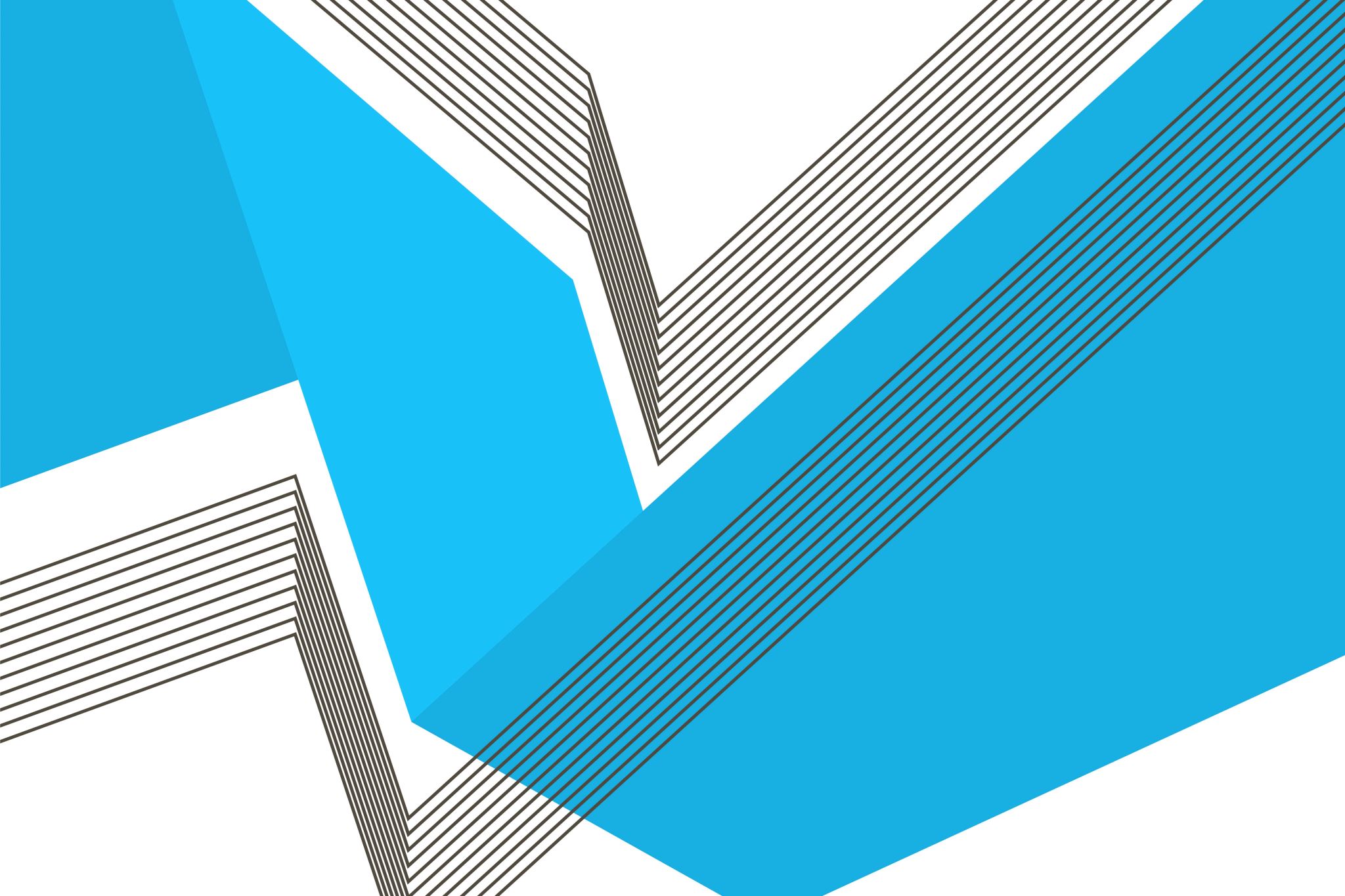 Promujemy zielone
Promujemy zielone
Cele i założenia
Celem kampanii jest uświadomienie zagrożeń wynikających z braku dbałości o środowisko naturalne. Jak młodzi mogą działać dla poprawy stanu środowiska? (Promujemy zielone!)
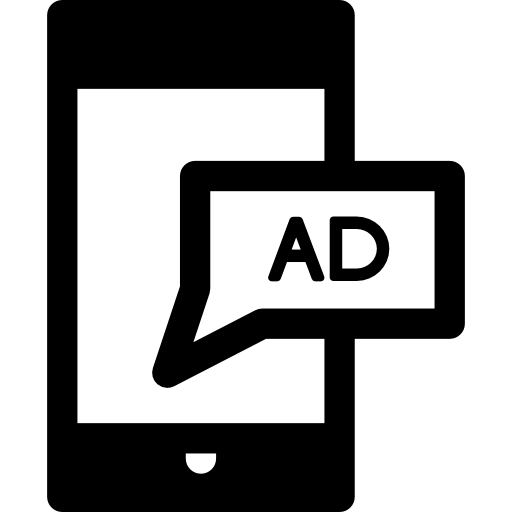 Grupa docelowa
Grupą docelową są osoby młode. Nawiązaliśmy do tematów, które są im bliższe (np. osobowości, które są wzorowane na dzisiejszych influencerach, na muzyce z gier oraz „memów”)
Materiały wideo w ramach kampanii
YouTube:
3 filmy – wszystkie III akty tworzą jeden film fabularny,
Spot TV:
1 film – pokazujący zagrożenia z zanieczyszczonego środowiska
TikTok:
5 filmików – tzw.  2 bloopers’y oraz 3 filmy uświadamiające problem
Przebieg kampanii - YouTube
Materiały wideo przedstawiają problemy dzisiejszego i przyszłego świata. Główny bohater przechodzi przemianę decydując się wziąć udział w akcji Promujemy Zielone, która była wspierana przez wiele innych znanych osobowości z social mediów. 
Filmy są utrzymane w konwencji humorystycznej, w ten sposób lepiej trafią do odbiorców.
Przebieg kampanii - YouTube
Proponujemy rozpocząć kampanię publikacją trzech filmów na platformie YouTube. Wszystkie trzy części tworzą jeden fabularny film opowiadający o zgorzkniałym YouTuberze, który żyje w szarej przyszłości zanieczyszczonego świata. 

Częstotliwość dodawania filmów: Jedna część filmu co 2-3 dni, aby zdobyć zainteresowanie odbiorców.
Akt I - YouTube
https://drive.google.com/file/d/1SQM_GeCBAAYSzM2liZdKN9XDfxPRyWCS/view?usp=share_link
Akt II - YouTube
https://drive.google.com/file/d/17M9bq0nZZhlw1rcTf1fANn3oPSNlIdZV/view?usp=share_link
Akt III - YouTube
https://drive.google.com/file/d/1_EseMm7C9IdzBuCcJxyZt2WVR2rcJNv3/view?usp=share_link
Przebieg kampanii - TikTok
Kolejny etap kampanii to filmy wrzucane na platformę TikTok, które promują wcześniejsze materiały na YouTube, oraz uświadamiają 
i edukują o stanie naszej planety. Klipy mają charakter humorystyczny, nawiązują do znanych trendówi są dobrym sposobem na przekaz, który trafi do młodzieży.

Częstotliwość dodawania filmów: pięć TikToków – 1 film codziennie. Filmy wrzucane będą po etapie kampanii na YouTubie.
TikTok
https://drive.google.com/file/d/1vDnTO6SWZvOXJiNu_rfeJ52uLkfE3Tey/view?usp=share_link
2
https://drive.google.com/file/d/1xClZvOeHo2UY9IORJiOqWSU99ygDFY6O/view?usp=share_link
3
https://drive.google.com/file/d/1fi3PfxMy9lSTCE0wlq1eALXUW83HGBEy/view?usp=share_link
1
TikTok bloopers – wpadki w trakcie nagrywania
Pokazując śmieszne wpadki ujęte podczas nagrywania filmów na YouTube chcemy zainteresować odbiorców na TikToku do obejrzenia innych materiałów kampanii.
Śmieszne wpadki zachęcą do obejrzenia dłuższych trzech materiałów na YouTube.
TikTok bloopers
https://drive.google.com/file/d/1y5ymIK8shqHGhblqT8-CKvqLqBu4V6p6/view?usp=share_link

https://drive.google.com/file/d/11b6Hme5xKjQDxJ_SKuZCc46q7bPZOBFt/view?usp=share_link
4
5
Przebieg kampanii - Spot TV
Spot telewizyjny przedstawia cele i powody akcji Promujemy Zielone. W humorystycznej formie pokazuje wizję przyszłości zanieczyszczonego środowiska.
Czas publikowania spotów: w ciągu tygodnia w godzinach 16:00-19:00 (godziny powrotu młodzieży ze szkół do domów)
Spot TV
https://drive.google.com/file/d/1LArdLVqT-H21mFkBT6AD6s2uvY27KIbg/view?usp=share_link